Strategies For Achieving SMART Goals
By: Felix Cheok
What is a SMART Goal?
Goals are part of every aspect of business/life and provide a sense of direction, motivation, a clear focus, and clarify importance. 
By setting goals for yourself, you are providing yourself with a target to aim for. 
A SMART goal is used to help guide goal setting. 
SMART is an acronym that stands for Specific, Measurable, Achievable, Realistic and Timely. 
Therefore, a SMART goal incorporates all of these criteria to help focus your efforts and increase the chances of achieving your goal.
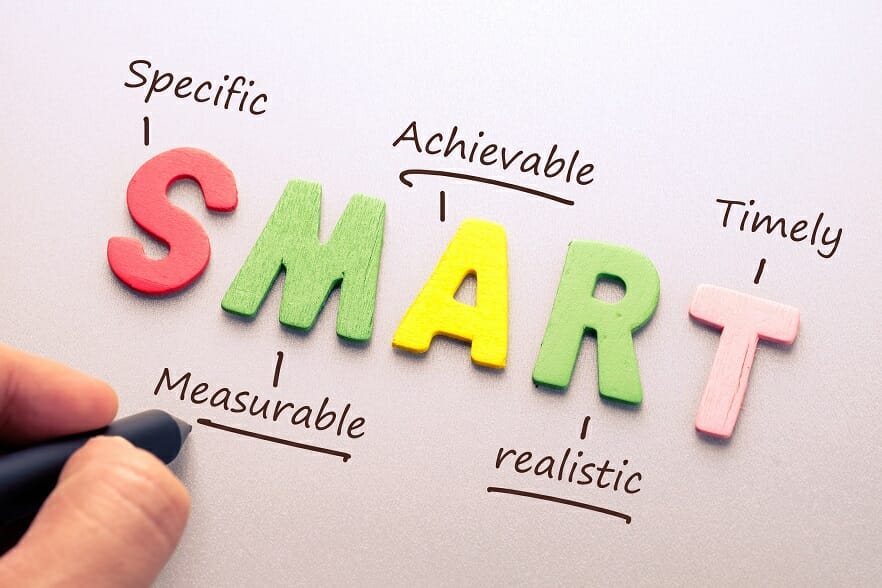 SMART goals are:
Specific: Well defined, clear, and unambiguous
Measurable: With specific criteria that measure your progress toward the accomplishment of the goal
Achievable: Attainable and not impossible to achieve
Realistic: Within reach, realistic, and relevant to your life purpose
Timely: With a clearly defined timeline, including a starting date and a target date. The purpose is to create urgency.
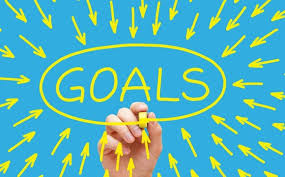 SMART Goal – Specific
Goals that are specific have a significantly greater chance of being accomplished. To make a goal specific, the five “W” questions must be considered:
Who: Who is involved in this goal?
What: What do I want to accomplish?
Where: Where is this goal to be achieved?
When: When do I want to achieve this goal?
Why: Why do I want to achieve this goal?

For example, a general goal would be “I want to be a good student.” A more specific goal would be “I want to obtain my scholastic degree and perhaps attain a higher certification after.”
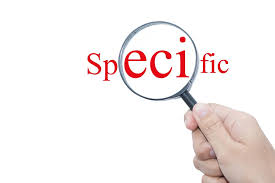 SMART Goal – Measurable
A SMART goal must have criteria for measuring progress. If there are no criteria, you will not be able to determine your progress and if you are on track to reach your goal. To make a goal measurable, ask yourself:
How many/much?
How do I know if I have reached my goal?
What is my indicator of progress?

For example, building on the specific goal above: I want to obtain a good general scholastic degree and work towards achieving “A” results. Every week, I will aim to put in “x” amount of hours of study.
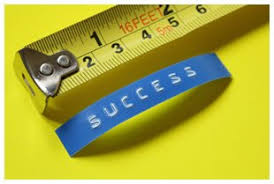 SMART Goal – Achievable
A SMART goal must be achievable and attainable. This will help you figure out ways you can realize that goal and work towards it. 
The achievability of the goal should be stretched to make you feel challenged, but defined well enough that you can actually achieve it. 

Ask yourself:
Do I have the resources and capabilities to achieve the goal? If not, what am I missing?
Have others done it successfully before?
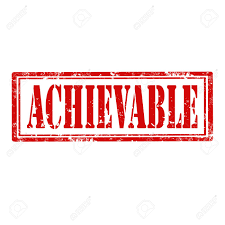 SMART Goal – Realistic
A SMART goal must be realistic in that the goal can be realistically achieved given the available resources and time. 
A SMART goal is likely realistic if you believe that it can be accomplished. 

Ask yourself:
Is the goal realistic and within reach?
Is the goal reachable, given the time and resources?
Are you able to commit to achieving the goal?
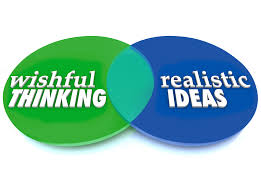 SMART Goal – Timely
A SMART goal must be time-bound in that it has a start and finish date. If the goal is not time-constrained, there will be no sense of urgency and, therefore, less motivation to achieve the goal. 
Ask yourself:
Does my goal have a deadline?
By when do you want to achieve your goal?

For example, building on the goal above: On Jan 1 (2020), I will obtain a scholastic general degree, I will study “x” amount of hours per day/per week. 
By the end of 2022, I will have realized my goal.
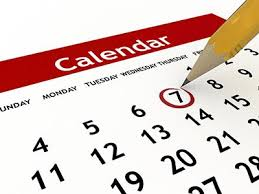 The Importance of SMART Goal Setting
Often, individuals or businesses will set themselves up for failure by setting general and unrealistic goals such as “I want to be the best at X.” This goal is vague, with no sense of direction.
SMART goals set you up for success by making goals specific, measurable, achievable, realistic, and timely. 
The SMART method helps push you further, gives you a sense of direction, and helps you organize and reach your goals.
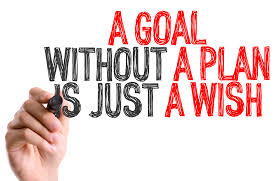 Questions you may ask yourself when setting your goals and objectives are:
What exactly do I want to achieve?
Where?
How?
When?
With whom?
What are the conditions and limitations?
Why exactly do I want to reach this goal? What are possible alternative ways of achieving the same?
Make it happen: how to accomplish your goals
OK … You’ve already taken a great first step by using the SMART criteria to set targets that are informative and motivating. However, there are a few other tips you can implement to set your team up for success in actually reaching that objective.
1. Write your goal down
2. Set regular check-ins
3. Celebrate your wins (yes, even the small ones)

SAMPLE TEMPLATE:
MY goal is to [quantifiable objective] by [timeframe or deadline]. 
[I or WE] will accomplish this goal by [what steps you’ll take to achieve the goal]. 
Accomplishing this goal will [result or benefit].
Q&A
CHANCE FAVOURS THE PREPARED MIND!

Louis Pasteur. ... To truly prepare for success means preparing your mind and beaching the person you need to be in order to take action without hesitation when opportunities present themselves to you.
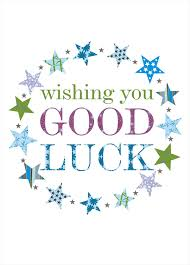